CALL NOW!
CALL ON THE NAME OF THE LORD
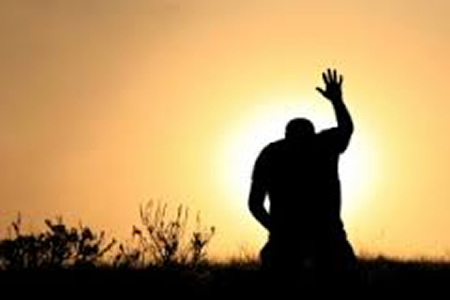 “Heavenly Father, I know that I am a sinner and that I deserve to go to hell. I believe that Jesus Christ died on the cross for 
my sins. I do now receive him as 
my Lord and personal Savior. 
I promise to serve you to the 
best of my ability. Please 
save me. In Jesus’ name, 
Amen.”
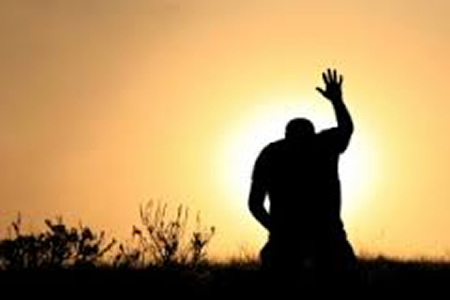 CALLING ON THE NAME OF THE LORD
Sacrifice
Prayer
Song/praise
Salvation
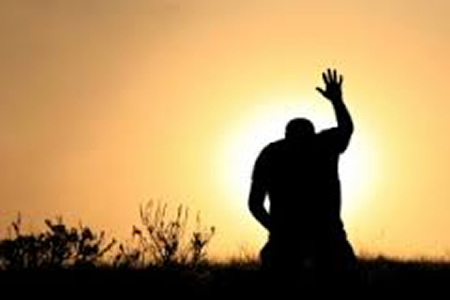 CALLING ON THE NAME OF THE LORD
ACTS 2
ROMANS 10
ACTS 22